An investigation into the progression of OU STEM students from taught courses to postgraduate researchAlice Fraser-McDonald, Sally Jordan, David Sharp
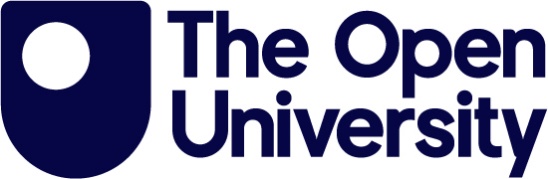 Aim: Investigate the progression of OU students from undergraduate (UG) and taught postgraduate (PG) courses to postgraduate research and the reasons for pursuing or not pursuing this pathway.
Background and rationale:
Low proportion of OU PhD students completed OU taught qualification.
Widening access to postgraduate research. 
Improve understanding of current situation.
Objectives:
Evaluate current rate of progression from UG and taught PG courses to PG research (full-time or part-time) at the OU.
Conduct student surveys and interviews to obtain information about student decisions.
Interview colleagues including end-of-qualification module chairs about current practices.
Identify common themes in survey and interview responses about progression to PG research.
Disseminate project results.
Research activities:
Obtain data on current progression from taught courses to PG research at the OU.
Review STEM end-of-qualification modules:
Current support in developing skills for PG research.
How students made aware of PG research.
Surveys and interviews for students and module teams.
Thematic analysis of qualitative data.
Outcomes and dissemination:
Better understanding of current pipeline for OU students, including reasons for students’ decisions.
Feedback to colleagues e.g. module teams and qualification leads.
eSTEeM conference and external conference(s).
Potential follow-on projects:
Recommend and test changes in practice to increase uptake of PG research by students who complete taught OU qualifications.
Comparison between findings about student progression at the OU and the wider HE sector.
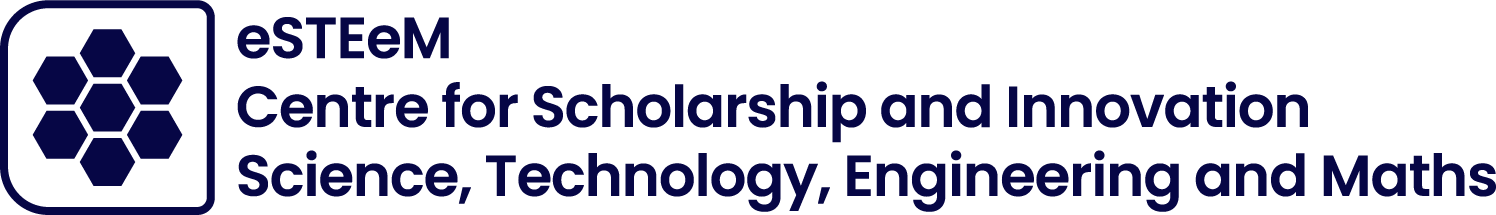